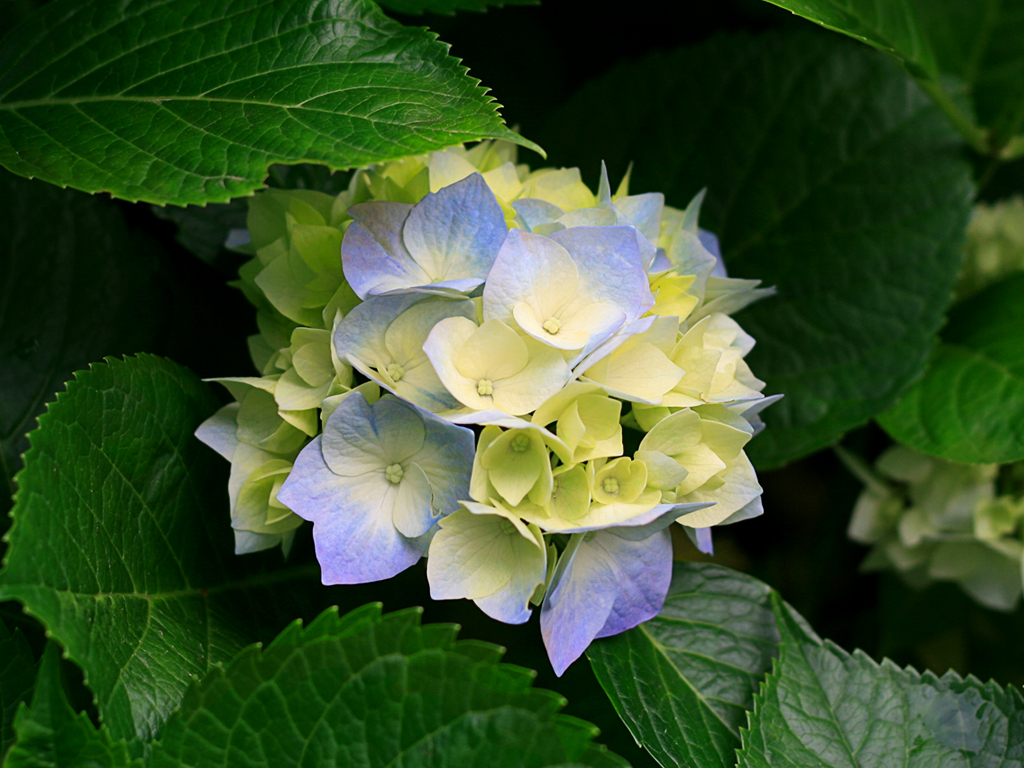 Психологический комфорт
Психологический комфорт – это условия жизни, при которых человек чувствует себя спокойно, уверенно, защищенно. 

В Концепции модернизации Российского образования пункт 2.1 указывает: 

«Доступность качественного образования означает государственные гарантии: обучения в условиях, гарантирующих защиту прав личности обучающегося в образовательном процессе его психологическую безопасность!»
Какие ассоциации у вас возникают, когда вы слышите слово «комфорт»?
К – 
О –
М – 
Ф – 
О – 
Р – 
Т –
К – Культура, красота, качество образовательного процесса, критичность учителя у самому себе, компромисс, контроль.
О – Обаяние, отношение, общение, ободрительный, ограниченность.
М – Мир, мотивация, мудрость, мастерство, мажор, миссия, мама. 
Ф – Формирование, форма, фантазия.
О – Обогатить, образовать, обстановка, отдых.
Р – Радость, развитие, разум, равенство, размеренность, разнообразие, радушие.
Т – Толерантность, тепло, творчество, такт, талант, терпимость, технология.
Успех обучения и воспитания зависит как от внешних факторов содержания, методики, мастерства учителя, так и от внутренних условий индивидуально – психологических особенностей учащихся, уровня умственного развития, отношения к учебе, особенности самоорганизации учебных способностей.  

Поэтому ЦЕЛЬ нашей работы будет: 

создание условий для благоприятного развития личности в целом, с учетом психологических, физиологических и социально-нравственных особенностей.
Создание психологического комфорта на уроке, как условие развития личности
Здоровый климат на уроке
• Психологическая атмосфера или микроклимат урока – это эмоционально-психическое состояние учащихся и учителя на уроке. 
Оно может характеризоваться как оптимистическое, когда на уроке есть радость общения, доверия между учителем и учениками, бодрость и взаимопонимание. 
• Такое состояние отношений в коллективе А.С. Макаренко называл мажорным. 
При этом у учащихся нет чувства страха, они уверены в себе, им присуща сознательная дисциплина. 
 • Вместе с тем хороший микроклимат урока характеризуется высокой требовательностью учителя к учащимся, а учащимися друг к другу.
Нездоровый климат на уроке
 – это неуверенность учащихся, скука, нервозность, боязнь, что спросят и т.д. 
Все это создает гнетущую атмосферу на уроке, что может вызвать психический стресс, влекущий за собой грубое нарушение дисциплины.
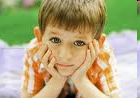 Никакие успехи в учёбе не принесут пользы, если они замешаны на страхе перед взрослыми, подавлении личности ребёнка. 
Нельзя допустить у детей комплексов, неуверенности в себе. В классе не должно  быть деления на «хороших» и «плохих», «умных» и «глупых».  
Каждый ребёнок должен ощущать веру учителя в свои силы. Ситуация успеха (Я могу!) формирует у ребёнка веру в себя, учит преодолевать трудности, помогает осознать своё продвижение вперед.
Немаловажным для создания психологического комфорта является умение учителя правильно выразить своё отношение к ситуации и к ученику. 
Очень важным при общении с учащимися является то, какие вербальные и невербальные средства общения использует педагог. От этого будет зависеть эмоциональное состояние ребёнка, его особенности мотивации, продуктивность учебной деятельности
Позитивные проявления
Оценка поступка, а не личности 
Похвала, улыбка, контакт глаз 
 Комплимент, ласковое слово 
Поддержка 
Выражение заинтересованности 
Сравнение с самим собой 
Одобрение, согласие 
Позитивные телесные контакты (мл. шк. возраст) 
Доброжелательная интонация 
Поощрение 
Выражение своих чувств 
Отражение чувств ребёнка (Мне кажется ты обижен,…)
Негативные проявления
Отказ от объяснений 
Негативная оценка личности 
Сравнение не в лучшую сторону 
Указание на несоответствие 
Игнорирование 
Приказы 
Подчеркивание неудачи 
Угроза 
Наказание 
«Жесткая» мимика 
Угрожающие позы 
Негативная интонация
Методы позитивной психологической поддержки ученика на уроке: 

• учет индивидуальных особенностей учащегося и дифференцированный подход к детям с разными возможностями, 
• поддержание познавательного интереса к изучению ПРЕДМЕТА,
• введения в урок видов деятельности, поддерживающих положительное отношение ребенка к себе, уверенность в себе, в своих силах и доброжелательное отношение к окружающим,
• Детей учат не наставления взрослого (педагога), а стиль взаимодействия, личность педагога, его профессиональное общение. 
Отношения, строящиеся на основе взаимного уважения, равенства, соучастия, веры в способности, дают возможность самореализации и личностного развития каждого из участников.

P.S. Создание атмосферы доброжелательности позволяет снять напряженность и неврозы, разрушающие здоровье детей.